Ejemplos para desarrollar las actividades del texto escolar
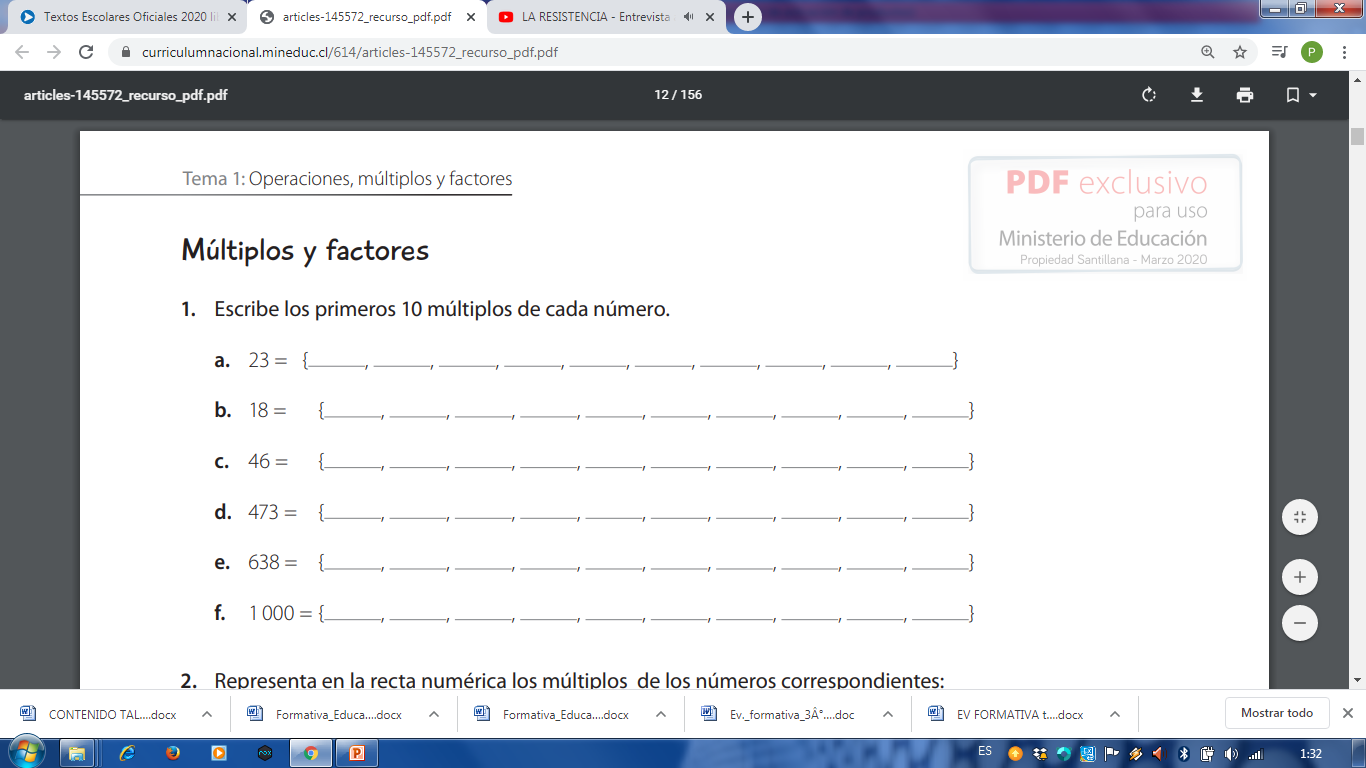 23     46       69
18     36    54
46    92    138
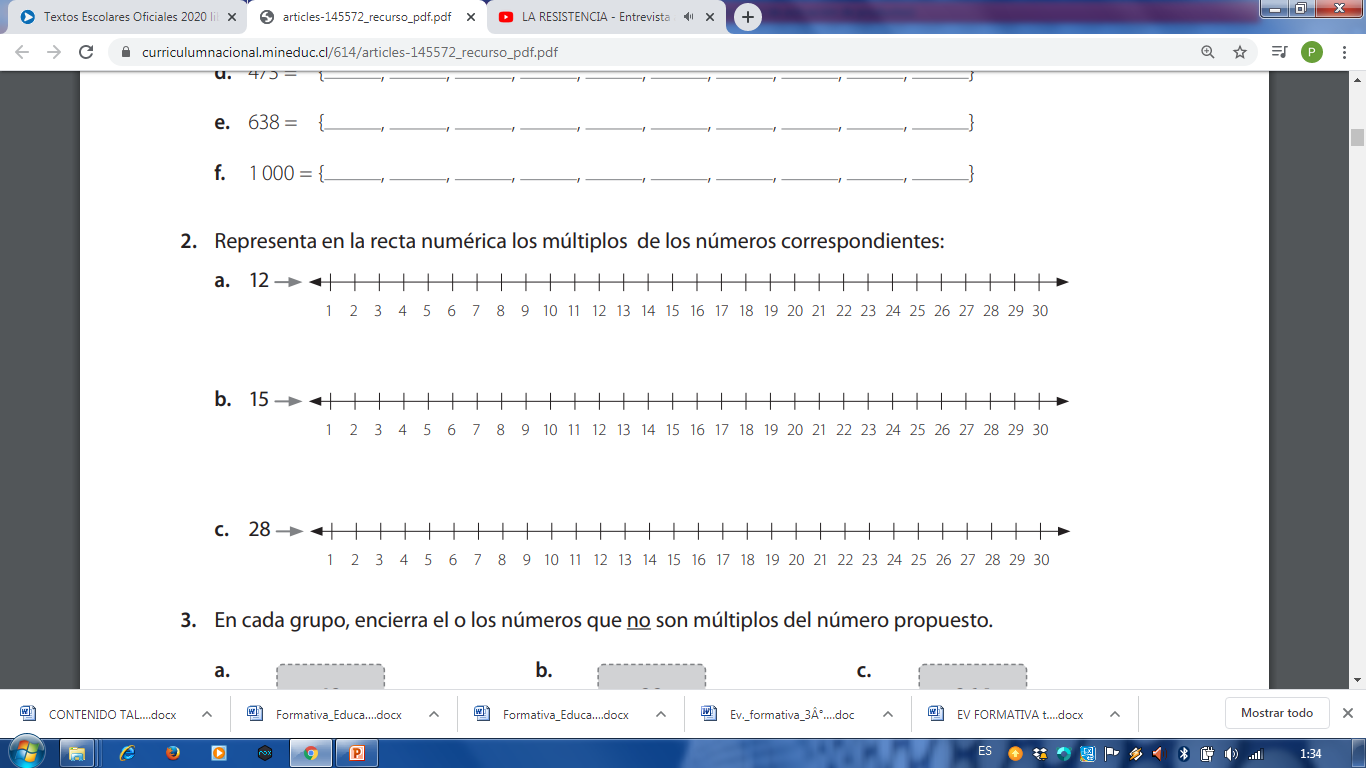 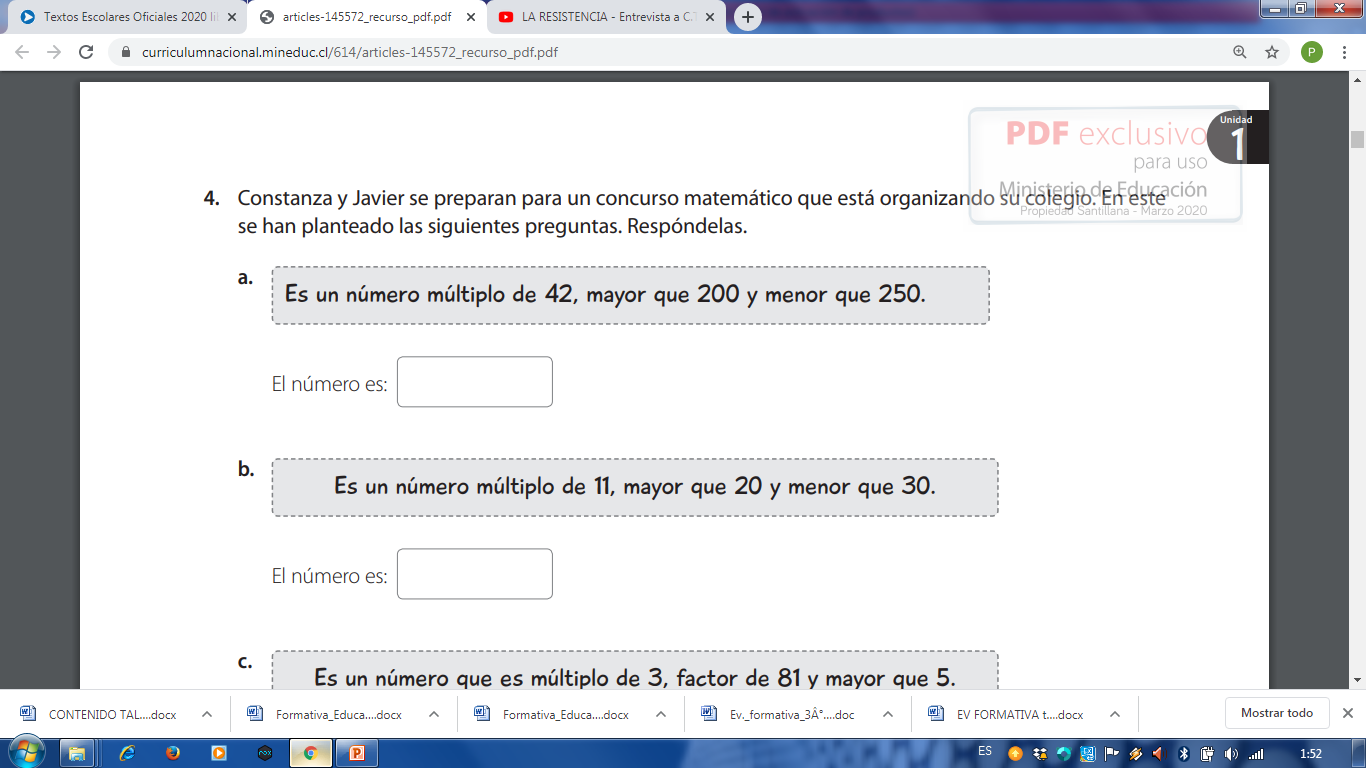 210
Múltiplos de 42 

42 [ 42, 84, 126, 168, 210, 252 ]
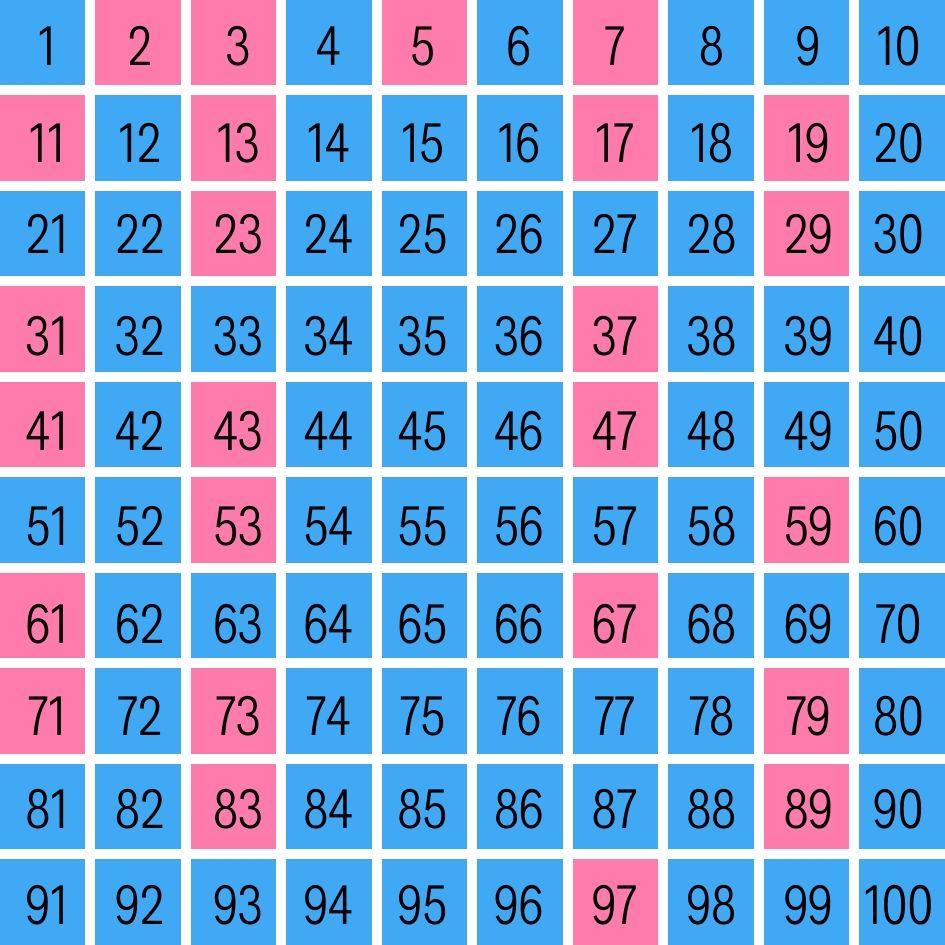 LOS NÚMEROS PRIMOS
LOS NÚMEROS
COMPUESTOS
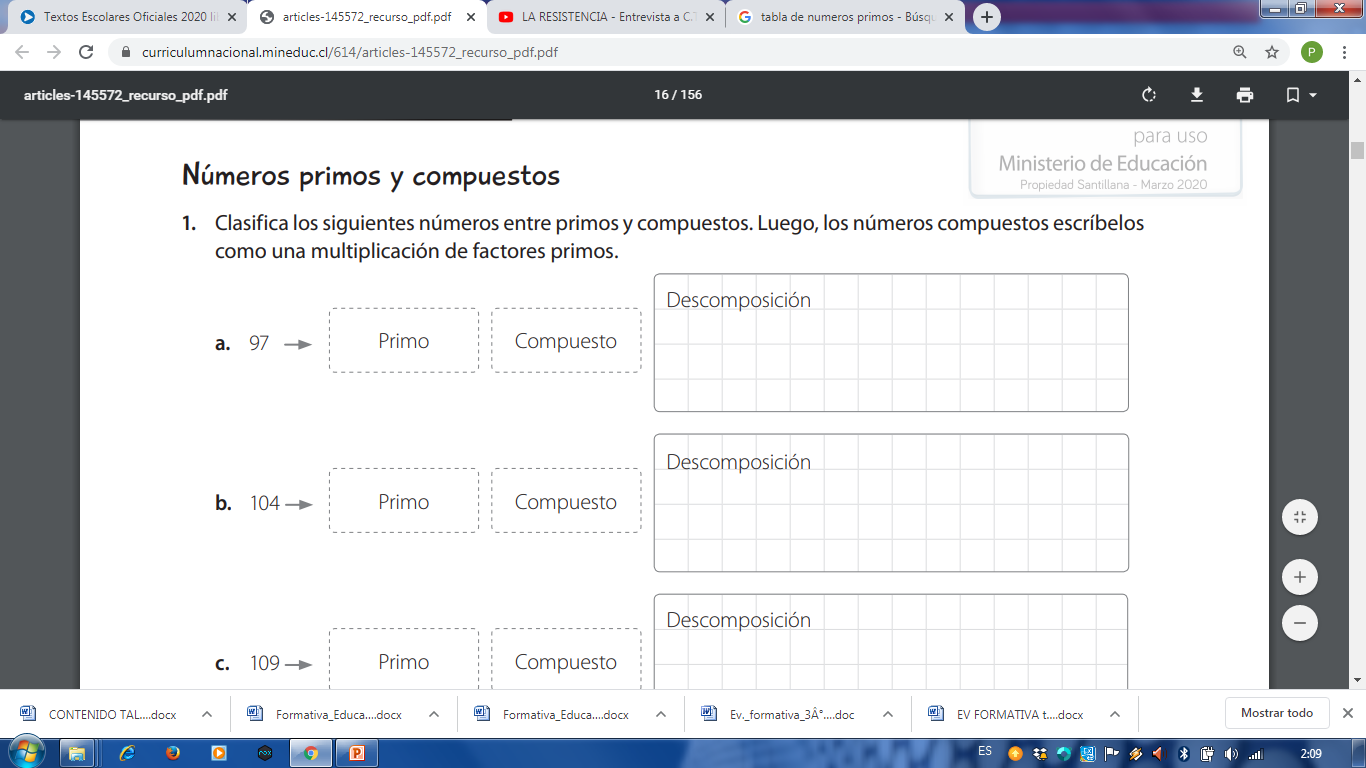 REVISA LA TABLA ANTERIOR PARA VER SI EL 97 ES UN  NÚMERO 

PRIMO O COMPUESTO.
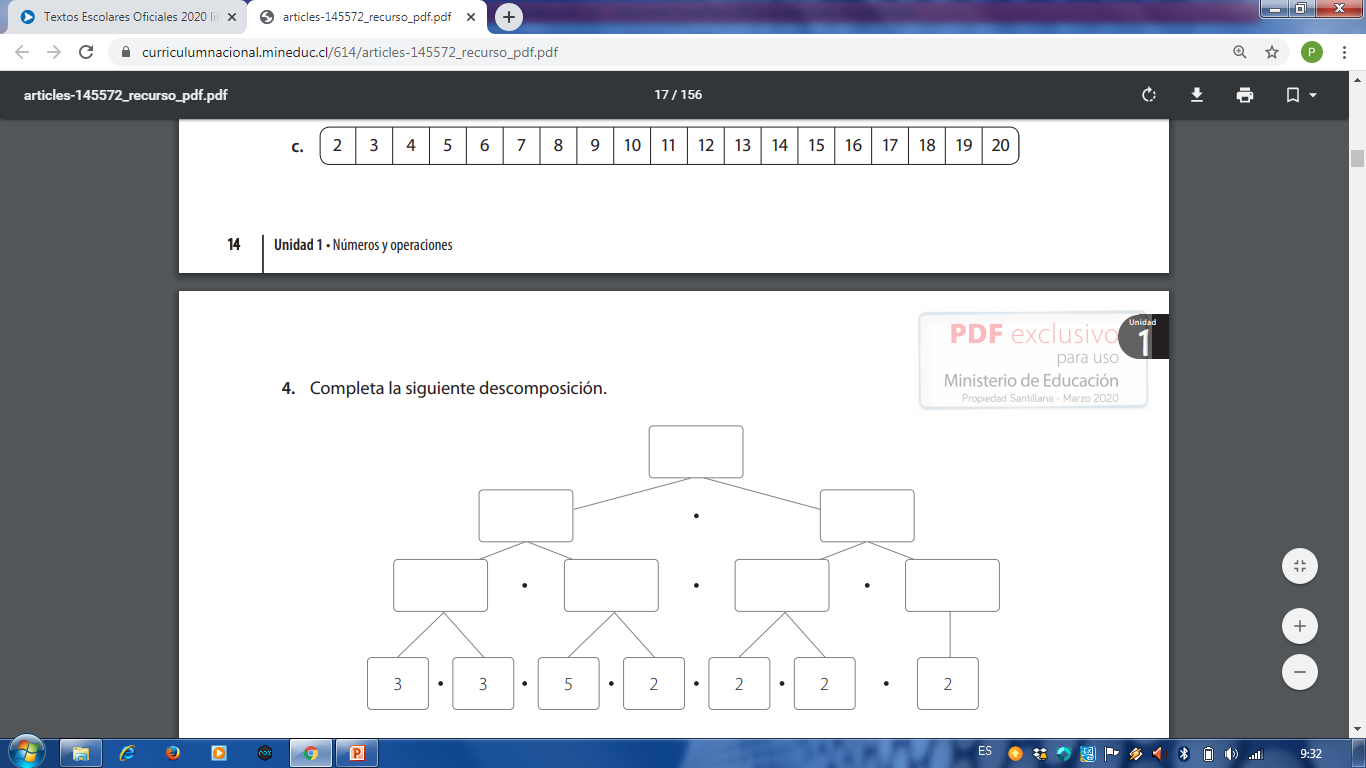 720
90
8
10
9
4
2
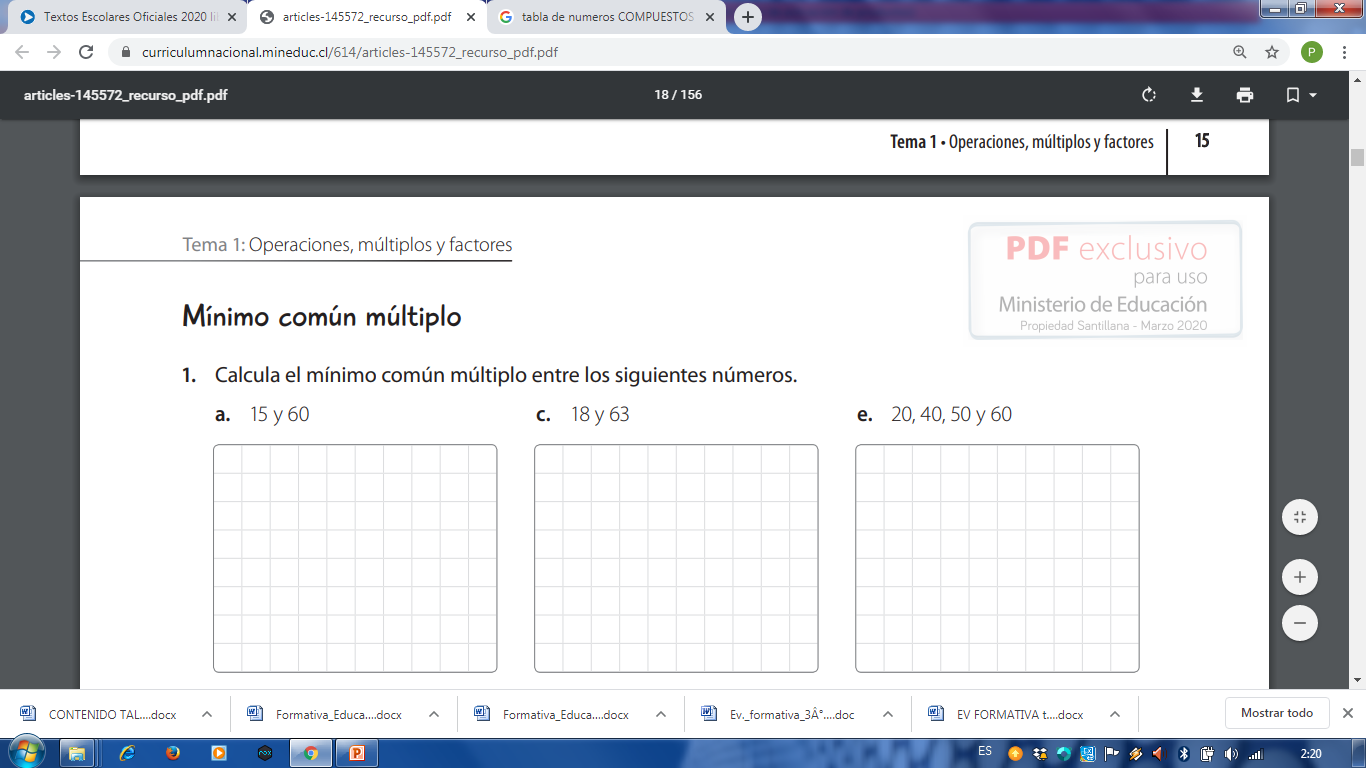 MCM 15: { 15, 30, 45, 60…}

MCM 60 : { 60, 120 …}

        En mínimo común múltiplo entre 15 y 60 es : 60, porque es el número más pequeño en el que coinciden.